IFoA Asia Conference 2018
Presenter - Ritu Kotnala, FIA, FIAI



Co-Authors -
Shilpi Jain, FIAI
Mayur Ankolekar, FIA, FIAI, FCA
01 May 2018
Introduction to an International Actuarial Climate Index An Indian Showcase
Understanding the criticality of climate change, discussion of the work of other organizations including actuarial associations, and laying out a path for structuring a climate index for actuarial practice in India. Similar framework is required for the other geographies of the world.
01 May 2018
Agenda
Overview of climate change
Existing work to track changes 
Limitations of existing indices
Actuarial backdrop
Proposed design and the benefits of the 
Indian Actuarial Climate Index (IACI)
Further actions
1884
1894
1904
1914
1934
1944
1954
1964
1974
1984
1994
2004
2014
2016
1924
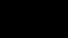 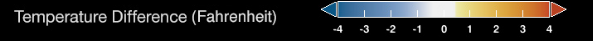 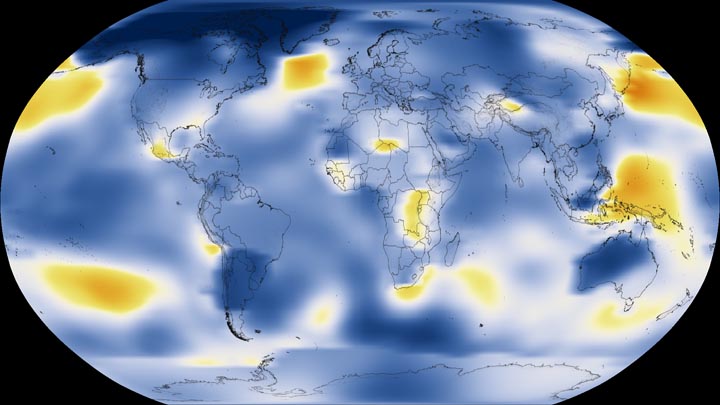 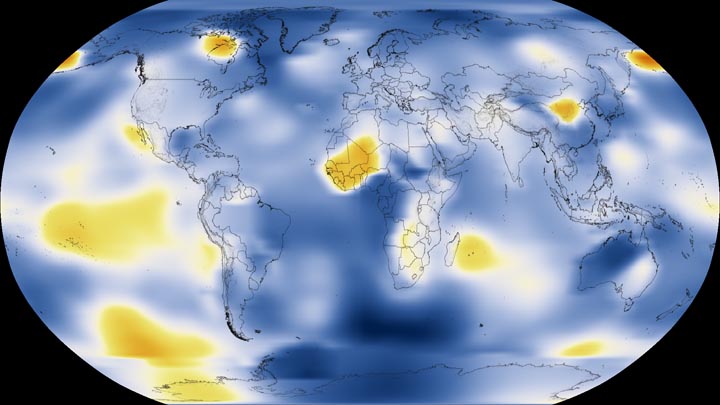 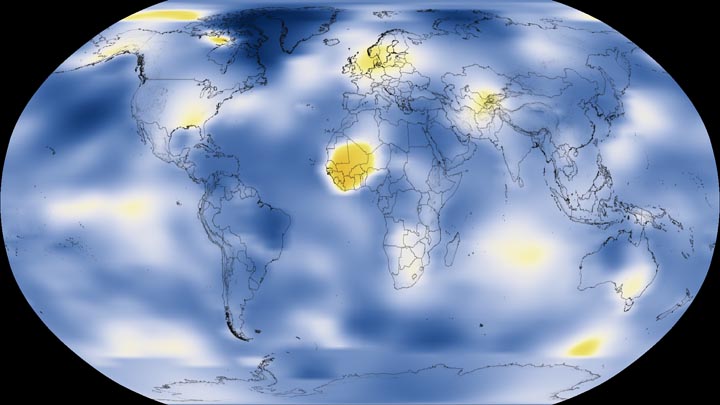 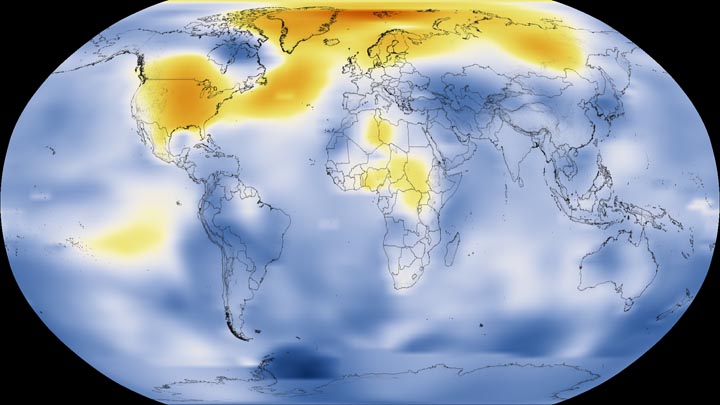 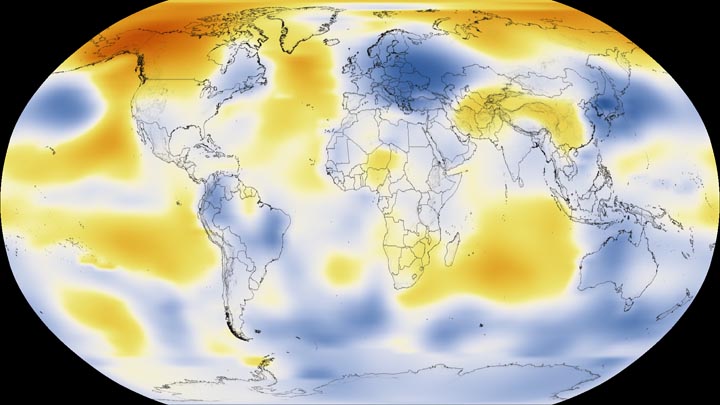 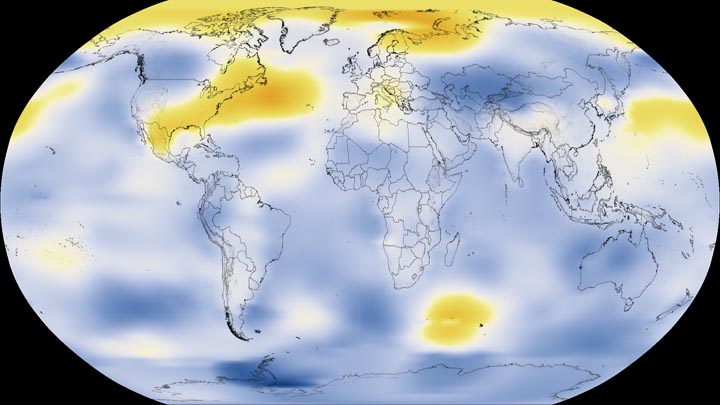 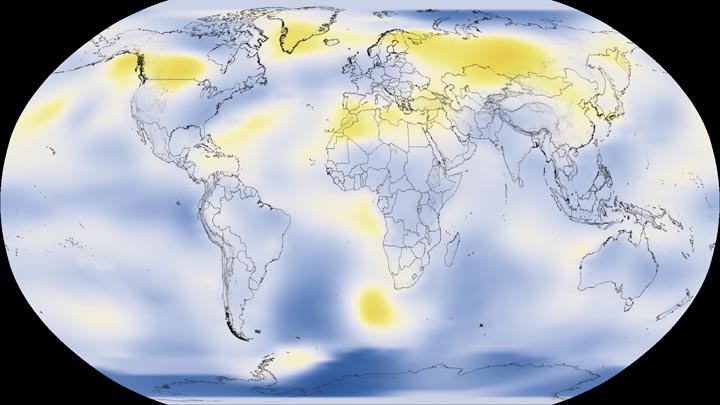 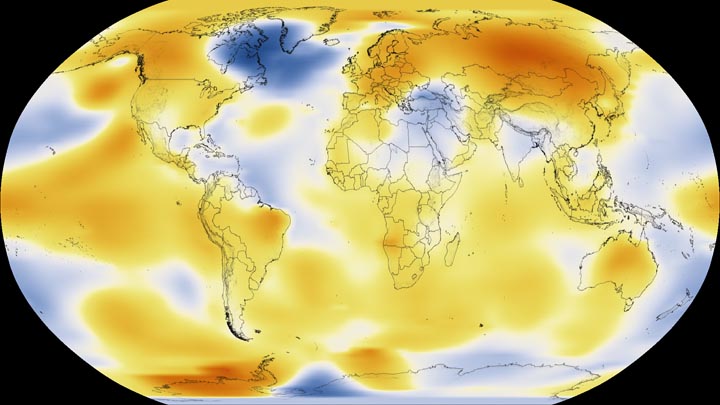 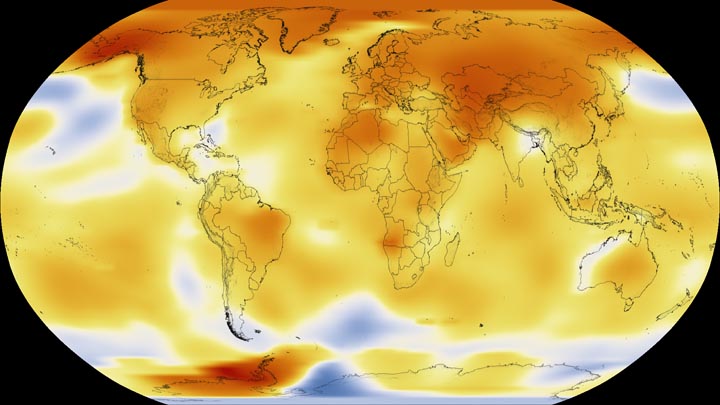 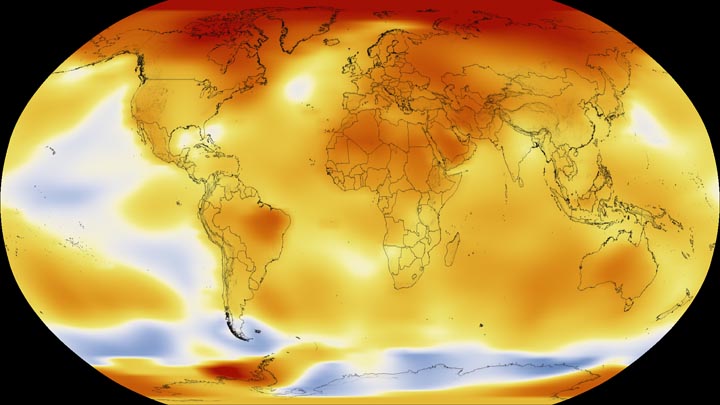 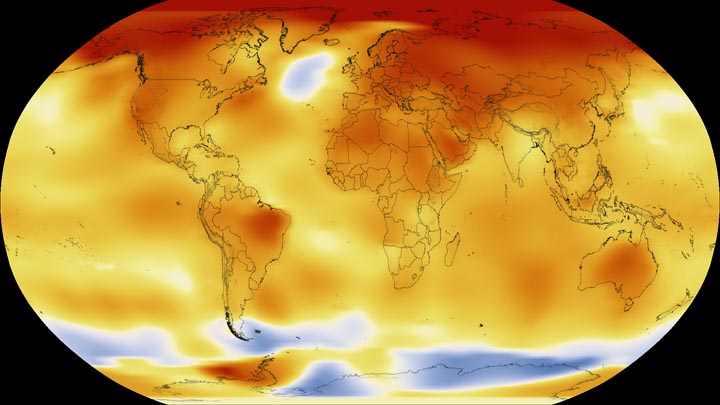 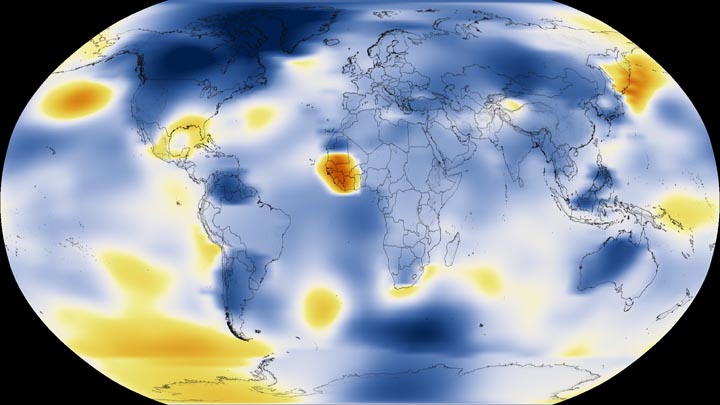 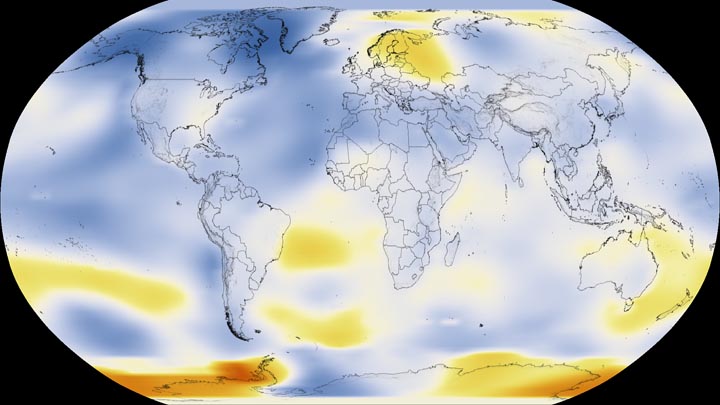 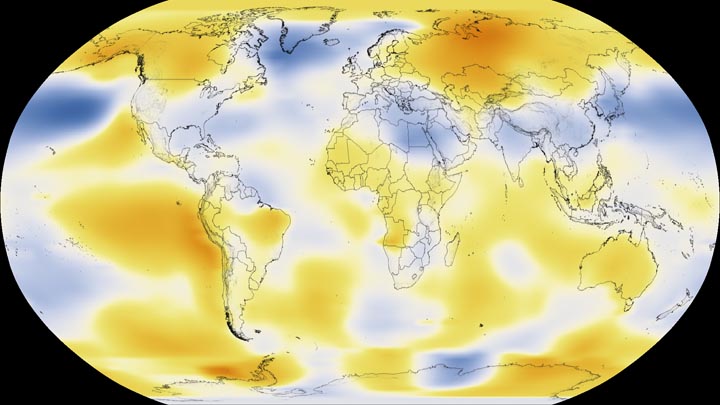 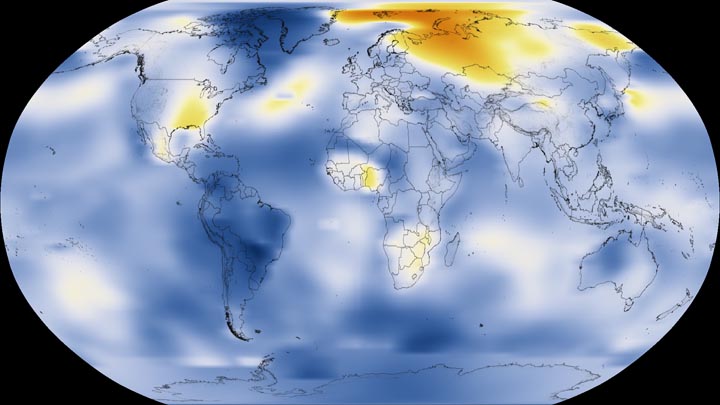 Source: NASA (n.d.)
[Speaker Notes: The change is relative to 1951-1980 averages.
Global temperatures have increased from 0.65°C to 1.06°C during 1880 to 2012
Impact of two degree rise in temperature since pre-industrial levels:
On land, water deficit would double and lead to a drop in wheat and maize harvests
Glacier melting and corresponding sea-level rise can destroy homes and cities
About 40% of the world population lives within 100 kms of the coast
About 80% of global coastlines could experience a rise in sea levels of 6 feet 
Extreme temperatures can also reduce productivity amongst workers
Recently a series of scientific papers have come out and stated that we have a 5 percent chance of limiting warming to 2°C, and only one chance in a hundred of keeping man-made global warming to 1.5°C, the aspirational goal of the 2015 Paris United Nations Framework 
One trillion tons – a maximum global carbon budget of one trillion tons burned is necessary to keep global warming under two degrees Celsius above preindustrial levels; and 2020 – the year global CO2 emissions must peak in order to burn less than one trillion tons of carbon (the world has already burned more than half of that to date).]
Projected Carbon Emissions under different Scenarios
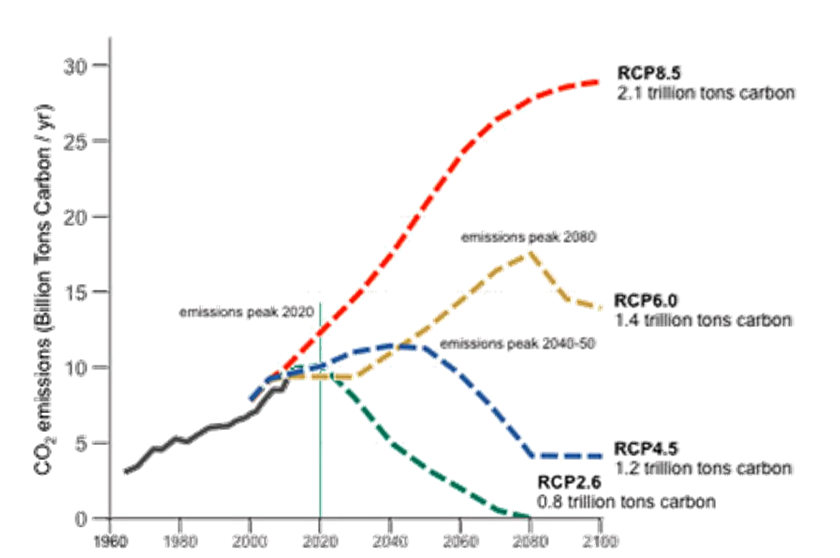 Source: Architecture 2030 (2013)
[Speaker Notes: Positive radiative forcing means that earth receives more energy than it radiates back. This net gain will cause warming.
RCP – Representative Concentration Pathways
The projections are for the end of the 21st century
The years 1986-2005 have been taken as a base]
Projected Global Temperature Change
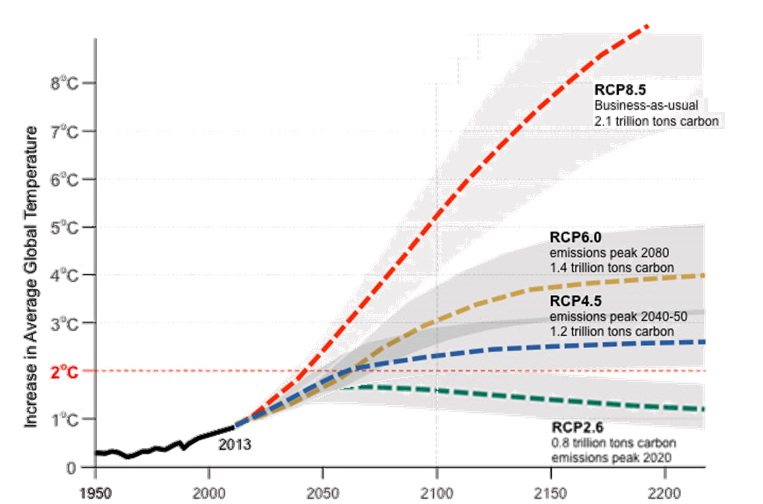 Source: Architecture 2030 (2013)
[Speaker Notes: The increase is global mean surface temperature is likely to be between 0.3°C and 1.7°C for RCP 2.6 and between 2.6°C and 4.8°C under RCP 8.5 scenario

It is likely to be between 0.3°C and 2.1°C under RCP 2.6 scenario and between 3.1°C and 5.6°C under RCP 8.5 scenario.

Under RCP 2.6 precipitation change can be between -6.0 mm and +3.8 mm
Under RCP 8.5 precipitation change can be between -7.7 mm and +10.9 mm

From 1901 to 1990, the average global sea levels rose about 1.2 mm/yr, but from 1993 to 2010, the levels rose about 3 mm/yr, meaning the rate of rise more than doubled, according to a 2015 report in the journal Nature.
The IPCC AR5 projections: This is more than 50 percent higher than the old projections (18-59 cm) [in its last assessment in 2007- AR4]
According to the best case scenario (humans take very aggressive action to reduce greenhouse gases), the experts think sea level rise will likely be about 0.4–0.6 meters (1.3–2.0 feet) by 2100 and 0.6–1.0 meters (2.0–3.3 feet) by 2300. According to the more likely higher emission scenario, the results are 0.7–1.2 meters (2.3–3.9 feet) by 2100 and 2.0–3.0 meters (6.5–9.8 feet) by 2300. These are significantly larger than the predictions set forth in the recently published IPCC AR5 report.  This study was done with 90 experts from 18 countries. 
    <https://www.theguardian.com/environment/climate-consensus-97-per-cent/2013/dec/04/experts-ipcc-underestimated-sea-level-rise>]
Agenda
Overview of climate change
Existing work to track changes 
Limitations of existing indices
Actuarial backdrop
Proposed design and the benefits of the 
Indian Actuarial Climate Index (IACI)
Further actions
International Climate Indices
Analyses to what extent countries have been affected by the impacts of weather-related loss events.
Global Climate Risk Index
Climate Change Performance Index
This index tracks countries’ efforts in combating climate change.
This index quantifies observed changes in climate for highest and lowest 10% of extremes of five climate indicators.
U.S. Climate 
Extremes Index
These 27 indices based on the European Climate Assessment indices to analyze trends for second half of the 20th century.
The ETCCDI 
Indices
[Speaker Notes: ETCCDI - Expert Team (ET) on Climate Change Detection and Indices 
CMIP3 - Coupled Model Intercomparison Project – used for IPCC AR4
CMIP – used for IPCC AR5]
Climate Indices in India
Standardised Precipitation Index
This is a probabilistic index that considers precipitation to measure drought .
This is a is a near real-time drought index based on temperature, wind and solar radiation.
Aridity Anomaly
 Index
This measures the amount of skin damaging
UV radiation expected to reach earth's surface.
UV Index
This index measures the quality of air based on concentration of various air pollutants and their likely health impacts.
Air Quality 
Index
This index measures stress that humans face due to rise in temperature as well as moisture levels.
Heat Index
Agenda
Overview of climate change
Existing work to track changes 
Limitations of existing indices
Actuarial backdrop
Proposed design and the benefits of the 
Indian Actuarial Climate Index (IACI)
Further actions
Limitations of existing work
- Development of parametric products
- Measurement of tail risk
- Allowing for climate risk in pricing
Insurance
- Pricing and development of climate linked instruments
- Assessing own exposure
Financial Institutions
- Monitoring climate change control targets
- Preparation for disasters
- Budgeting for disasters
Government
Limitations of existing work …contd.
- Support in creating and implementing various climate risk controlling policies.
Regulators
- Understanding of climate risk exposure for crop planning.
Agricultural Planners
- A tool to help understand the shift in climate extremes
- Encouraging responsible behaviour
General Public
Agenda
Overview of climate change
Existing work to track changes 
Limitations of existing indices
Actuarial backdrop
Proposed design and the benefits of the 
Indian Actuarial Climate Index (IACI)
Further actions
Work done by other Actuarial Bodies
[Speaker Notes: the Canadian Institute of Actuaries, the Society of Actuaries, the Casualty Actuarial Society, and the American Academy of Actuaries 
This committee developed the Actuaries Climate Index (ACI) in 2016, with the following goals: 
 Create an objective index that measures changes in climate over recent decades 
 Educate the insurance industry and the general public on the impact of climate change 
 The index should be easy to understand, but not simplistic 
 Promote the actuarial profession]
Agenda
Overview of climate change
Existing work to track changes 
Limitations of existing indices
Actuarial backdrop
Proposed design and the benefits of the 
Indian Actuarial Climate Index (IACI)
Further actions
Components
Working of the 
IACI
Components of ACI
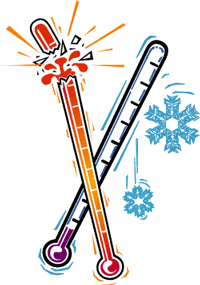 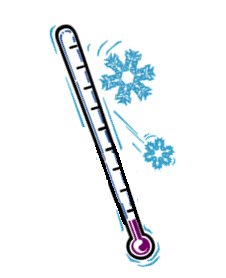 Extremely Cold 
Temperature
Extremely Hot 
Temperature
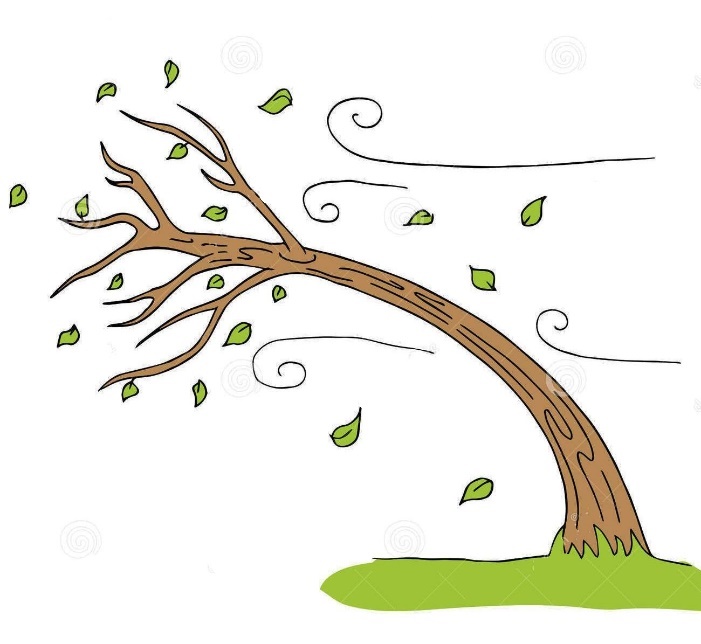 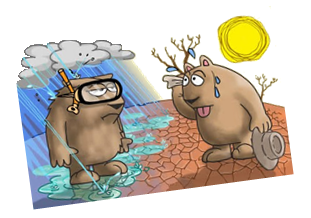 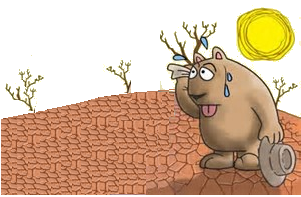 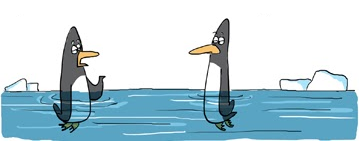 Extreme 
Wind Speeds
Extremely Low 
Rainfall
Extremely High 
Rainfall
Change in 
Sea-level
[Speaker Notes: India has a large coastline. 
Length of the coastline of India including the coastlines of Andaman and Nicobar Islands in the Bay of Bengal and Laksha dweep Islands in the Arabian Sea is 7517 km.
Therefore sea level rise is a major risk]
Components of ACI
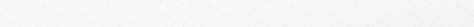 BACK
Components
Calculation
Working of the 
IACI
Calculating reference period μ and σ
Calculating standardized anomalies
Calculating the final index value
Selecting the reference period
Defining the components
Method of Calculation
BACK
Components
Calculation
Frequency of update
Working of the 
IACI
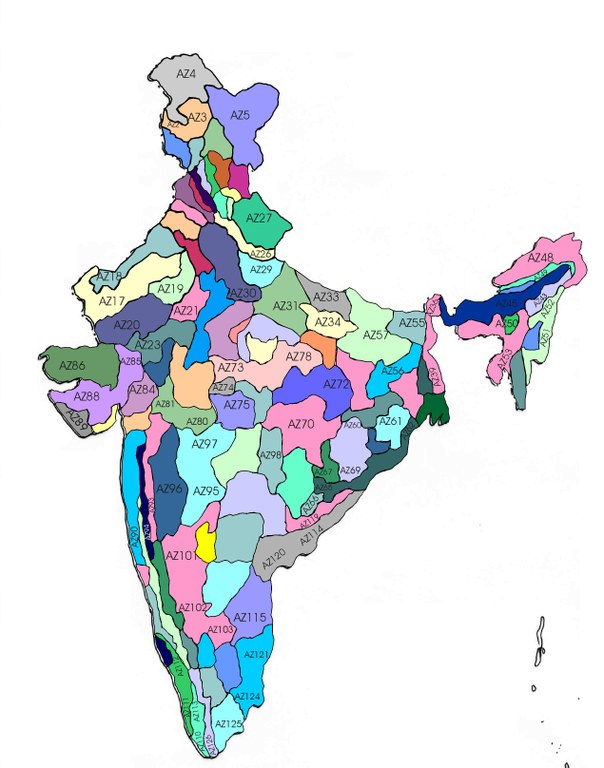 Climatic Zones 
of India
India has 127 climatic zones as per the National Agricultural Research Project
Same zoning classification 
is used by the India Meteorological Department
BACK
Data 
source
&
index publisher
Components
Calculation
Continuous validation
Frequency of update
Working of the 
IACI
What will the Index look like?
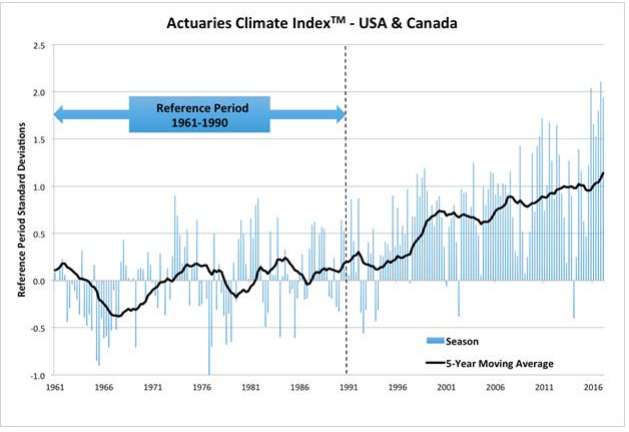 Source: http://actuariesclimateindex.org
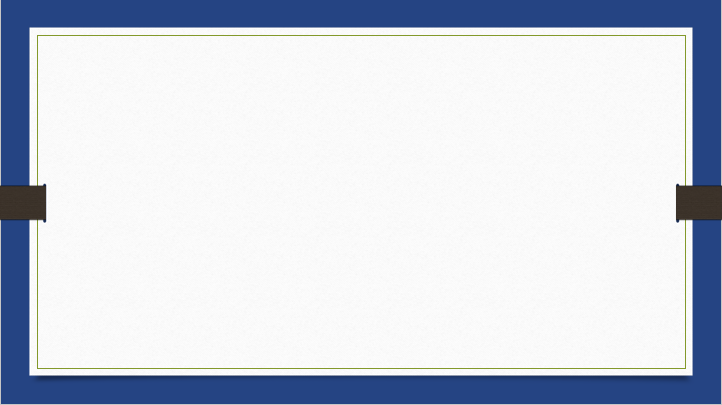 Measuring
 tail risk
A comprehensive index
Increase awareness about climate change
Better comparability across the globe
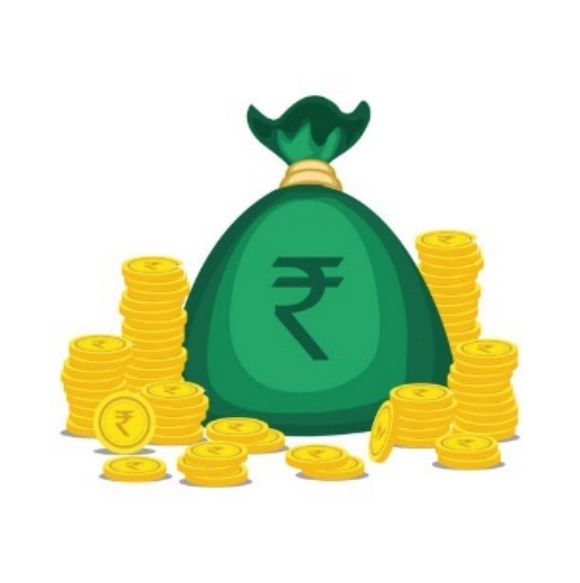 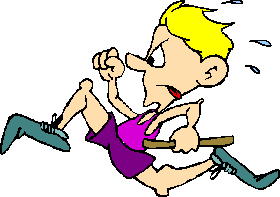 Tracking changes in long run
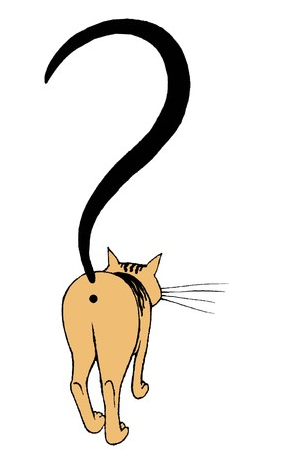 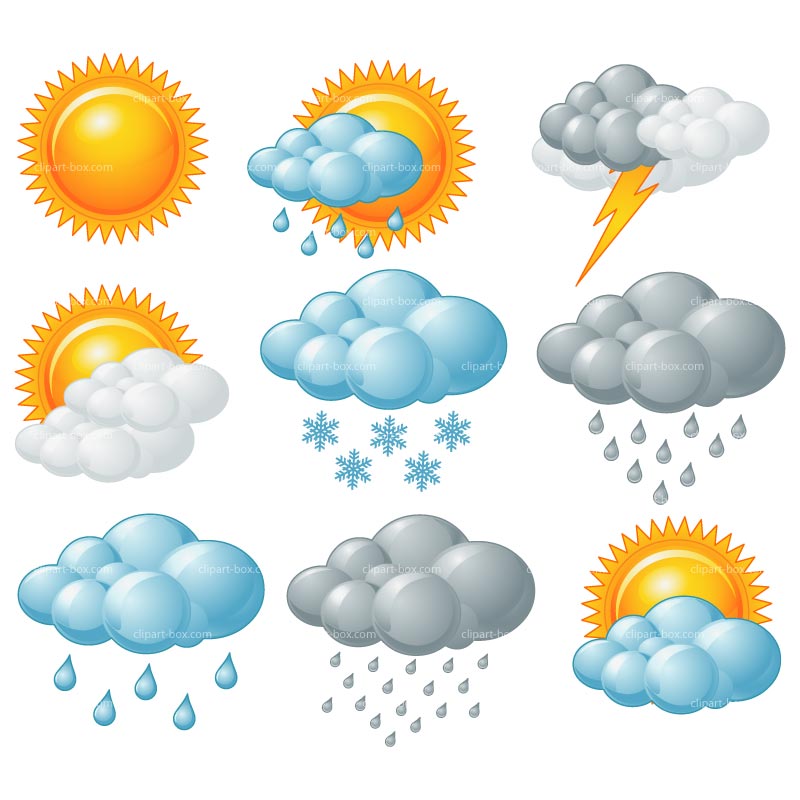 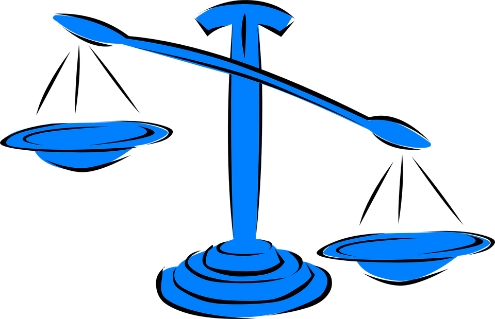 Power of 
the
Index
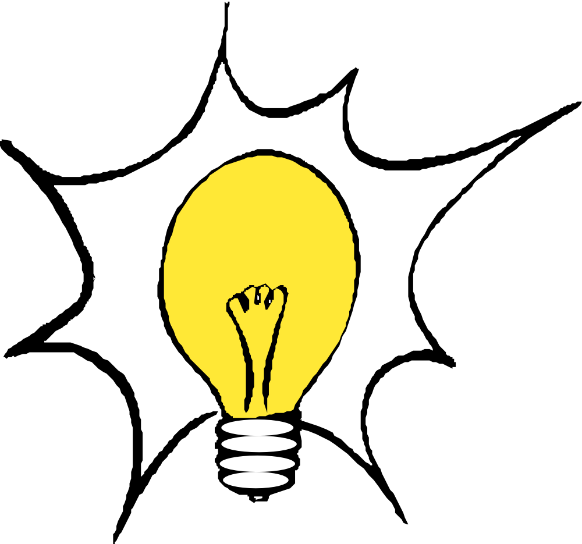 Agenda
Overview of climate change
Existing work to track changes 
Limitations of existing indices
Actuarial backdrop
Proposed design and the benefits of the 
Indian Actuarial Climate Index (IACI)
Further actions
Going forward
Finer grouping of climatic zones
With sufficient data available in the long run the separate indices can be calculated for a finer climatic zone classification.
Index can be more frequently updated
To enable stakeholders to respond more quickly to the changing climate, it can be more frequently updated.
More weightage to rainfall
Of all the components rainfall is most significant for India. We should perhaps give it a higher weightage.
Better allowance for seasonality
Publishing different indices for different seasons will perhaps significantly increase utility of the index for crop insurers.
Developing a Climate Risk Index
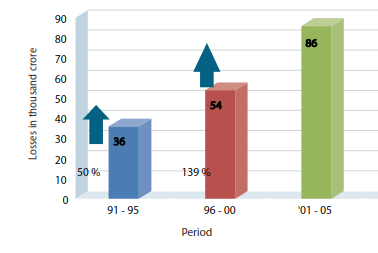 Source: Ministry of Home Affairs of Government of India (2011)
[Speaker Notes: The Centre for Research on the Epidemiology of Disasters (CRED), a World Health Organization (WHO) collaboration centre, published a report named The Human Cost of Weather related disasters. According to this report, between 1995 and 2015, 805 million people were affected by weather-related disasters; one of the highest in the world. The countries hit by the highest number of disasters are the United States (472), China (441) and India (288).
It shows that economic loss is accounted for 2% of the GDP due to disasters as per the study of the World Bank]
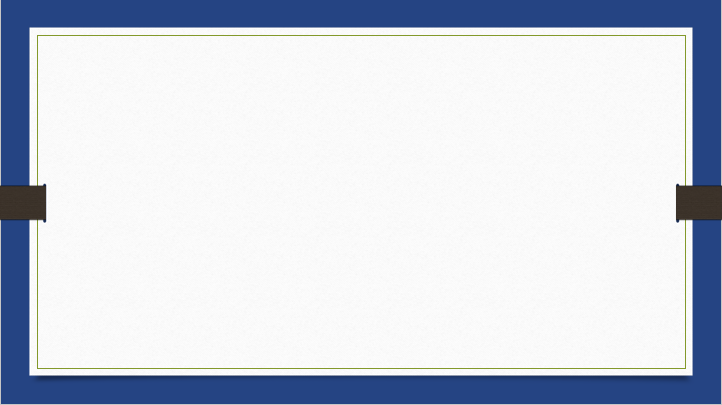 Developing a Climate Volatility Index
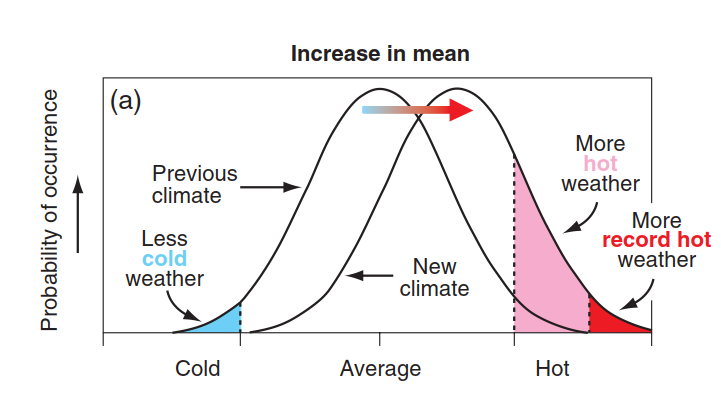 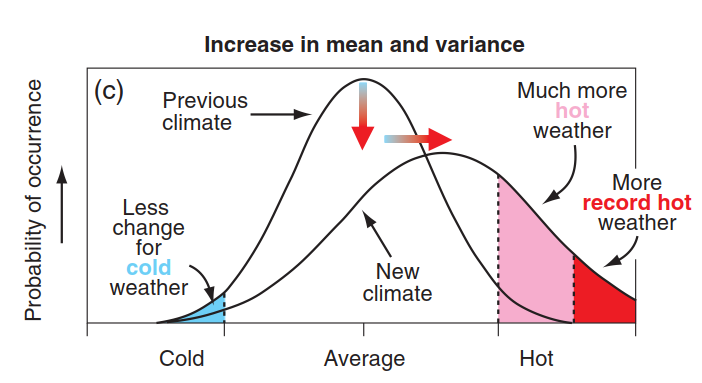 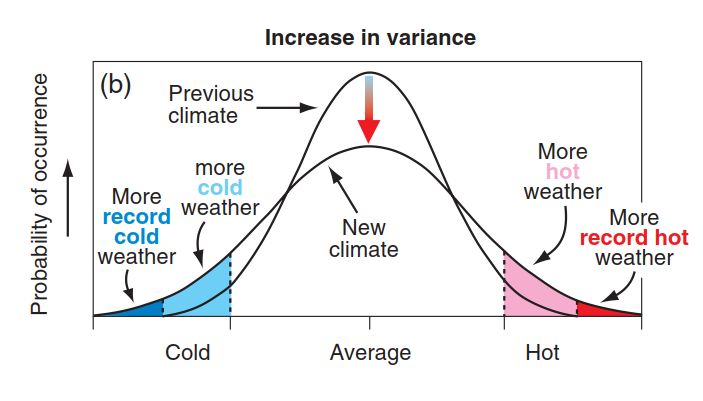 Source: IPCC (2001)
[Speaker Notes: Ecological studies suggest that changes in variance may have disproportionately greater effects on species’ performance than the impact of mean change in temperature.

Vasseur et all, 2014]
Questions?
Contact Details- 
Ritu Kotnala, FIA, FIAI: kotnalaritu@gmail.com
Shilpi Jain, FIAI: shilpi_jain@rocketmail.com
01 May 2018
Projected Temperature Change for India
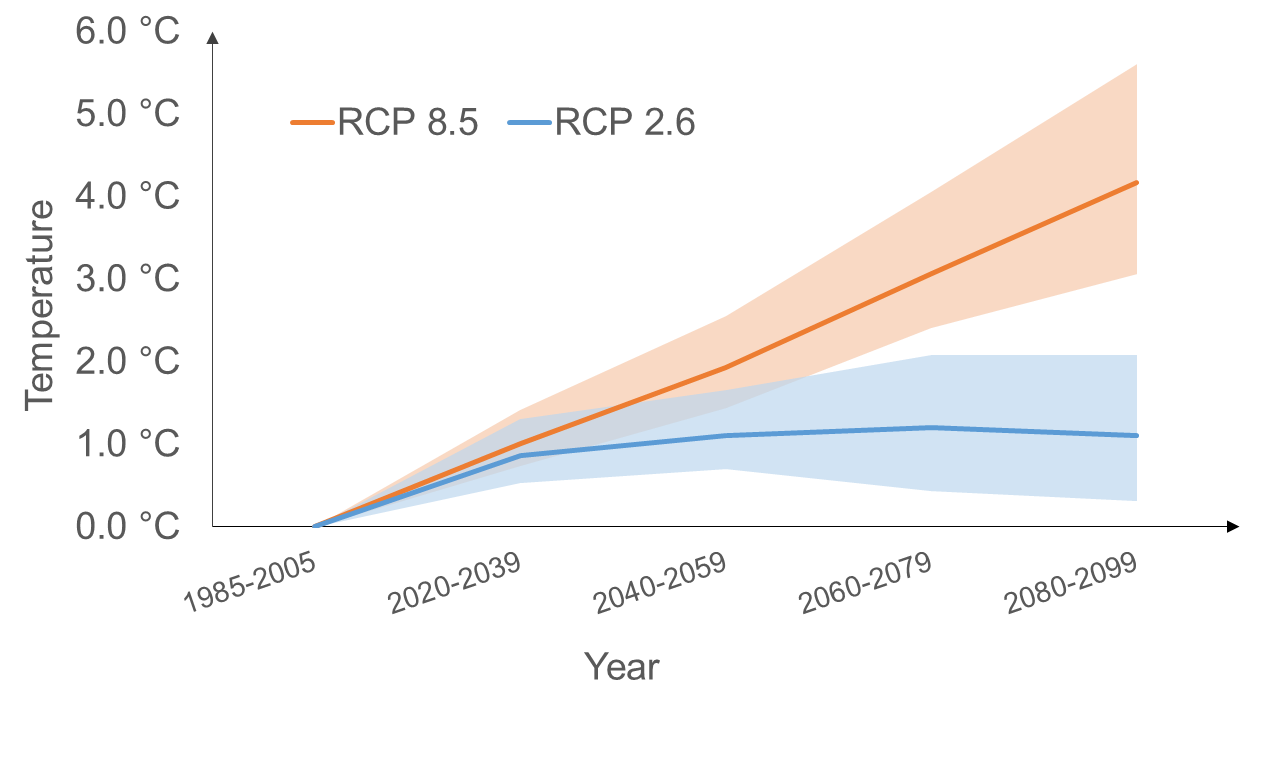 Data Source: Climate Change Knowledge Portal (2017)
[Speaker Notes: It is likely to be between 0.3°C and 2.1°C under RCP 2.6 scenario and between 3.1°C and 5.6°C under RCP 8.5 scenario.]
Projected Precipitation Change for India
All models and all scenarios project an increase in both the mean and extreme precipitation in the Indian summer monsoon.
Precipitation to increase
Extreme events to increase
Extreme precipitation events are expected to become more intense and more frequent.
Changes not to 
be uniform
Projections show varying trends across different regions and different seasons.
Percentage change ratios of monsoon are the largest and model agreement is highest among all monsoon regions across the world.
Change projected to 
be the largest
[Speaker Notes: Under RCP 2.6 precipitation change can be between -6.0 mm and +3.8 mm
Under RCP 8.5 precipitation change can be between -7.7 mm and +10.9 mm]
Projected Global Sea Level Change
Under all RCP scenarios, the rate of sea level rise will very likely to exceed the observed increase of 2 mm/yr during 1971-2010.
Sea level expected to rise
Under RCP8.5 scenario, during 2081–2100 sea level is projected to rise at the rate of 8 to 16 mm/yr.
Rise in sea level can be very high
About 70% of the coastlines worldwide are projected to experience a sea level change within ±20% of the global mean.
India to see similar changes
Many experts believe that IPCC projections are too conservative and sea level rise will exceed the IPCC projections.
IPCC projections may be conservative
[Speaker Notes: From 1901 to 1990, the average global sea levels rose about 1.2 mm/yr, but from 1993 to 2010, the levels rose about 3 mm/yr, meaning the rate of rise more than doubled, according to a 2015 report in the journal Nature.
The IPCC AR5 projections: This is more than 50 percent higher than the old projections (18-59 cm) [in its last assessment in 2007- AR4]
According to the best case scenario (humans take very aggressive action to reduce greenhouse gases), the experts think sea level rise will likely be about 0.4–0.6 meters (1.3–2.0 feet) by 2100 and 0.6–1.0 meters (2.0–3.3 feet) by 2300. According to the more likely higher emission scenario, the results are 0.7–1.2 meters (2.3–3.9 feet) by 2100 and 2.0–3.0 meters (6.5–9.8 feet) by 2300. These are significantly larger than the predictions set forth in the recently published IPCC AR5 report.  This study was done with 90 experts from 18 countries. 
    <https://www.theguardian.com/environment/climate-consensus-97-per-cent/2013/dec/04/experts-ipcc-underestimated-sea-level-rise>]
Published annually by Germanwatch, an independent German NGO.
Analyses to what extent countries have been affected by the impacts of weather-related loss events.
International Climate Indices
WHO 
CALCULATES IT?
Global Climate Risk Index
WHAT IS IT?
As per GCRI 2017, India is the 4th worst affected country in 2015 and 14th worst affected in the period 1996-2015.
It is calculated by taking into account number of deaths and amount of losses.
HOW?
WHAT ABOUT
INDIA?
It tracks countries’ efforts in combating climate change.
Published annually by Germanwatch, an independent German NGO.
International Climate Indices
…contd.
WHO 
CALCULATES IT?
Climate Change Performance Index
WHAT IS IT?
India is ranked 20th according to CCPI 2017.
80% of the evaluation is based on objective indicators and remaining 20% on climate policy assessments by experts.
HOW?
WHAT ABOUT
INDIA?
The USCEI quantifies observed changes in climate for highest and lowest 10% of extremes of five climate indicators.        .
It is calculated for eight seasons for the contiguous US by NOAA's National Centers for Environmental _________ Information.
International Climate Indices
…contd.
WHO 
CALCULATES IT?
U.S. Climate Extremes Index
WHAT IS IT?
It is not calculated 
for India.
_______    The index has indicators based on __ temperature, precipitation, and wind intensity. Final index is a arithmetic average of its indicators.
HOW?
WHAT ABOUT
INDIA?
The ETCCDI indices have been computed for a number of global climate models participating in the CMIP3 _________  and CMIP5, and __________ for reanalysis.
The ETCCDI Indices are based on the European Climate Assessment indices to analyze trends for second half of the 20th _________ century.         .
International Climate Indices
…contd.
WHO 
CALCULATES IT?
ETCCDI Indices
WHAT IS IT?
Separate index values could not be found for India.
ETCCDI has defined 27 core indices, which chiefly depend on temperature and precipitation.
HOW?
WHAT ABOUT
INDIA?
[Speaker Notes: ETCCDI - Expert Team (ET) on Climate Change Detection and Indices 
CMIP3 - Coupled Model Intercomparison Project – used for IPCC AR4
CMIP – used for IPCC AR5]
Climate Indices in India
Climate Indices in India … contd.
Climate Indices in India … contd.
Climate Indices in India … contd.
Climate Indices in India … contd.
Potential Uses of the Index -  Insurance
Parametric insurance products for climate risks can be developed with benefits linked to the value of this index.
Developing new insurance products
Pricing of existing crop insurance and other weather based insurance products can allow for climate risks better.
Better pricing of existing products
The index can identify tail risks better and hence be used for better modelling of catastrophe risks.
Improved modelling 
of tail risk
Potential Uses of the Index - Businesses and Financial Institutions
Developing new financial instruments
Index linked securities can be developed with pay-outs linked to the value of this index.
Securities that are based on climate risks or natural disasters can be priced better using this index.
Pricing of climate linked instruments
Businesses can use this index to better judge their own exposure to climate risks. This can also lead to better shareholder disclosures.
Assessing own exposure
Potential Uses of the Index -   Government
Understanding climate extremes better that could help the Government in planning better for disaster risk reduction and management.
Better preparation 
for disasters
Change in index value will signal the government that a change in disaster budgeting is required.
Better budgeting 
for disasters
The 2015 Paris Agreement targets warming ‘well below 2 ºC’. This index can be used to regularly monitor meeting these targets.
Monitoring climate change control targets
Potential Uses of the Index - Others
Regulators can use the index to create and implement various climate risk controlling policies.
Regulators
Changing climatic patterns will affect agriculture. The index can enable agricultural planning at regional and national level.
Agricultural Planners
The index can result in more awareness amongst the general public about climate change and its implications.
General Public